Лекція 1. Релігійна ситуація в ісламських країнах АТР
Питання для обговорення:
1.	Доля прибічників ісламу та інших релігій, їх етнічний склад і розміщення по території країн АТР. 
2.	Особливості ісламізації Азійсько-Тихоокеанського регіону і проникнення до нього інших вірувань. 
3.	Взаємовідносини ісламу з автохтонними віруваннями і конфесіями.
1.	Доля прибічників ісламу та інших релігій, їх етнічний склад і розміщення по території країн АТР
Ісламський світ в даний час все активніше позиціонує себе як важливий гравець на міжнародній арені. XXI ст. стало часом його консолідації та активізації. Мусульманська релігія стає дієвою зброєю, яку охоче використовують різні політичні сили для досягнення власних інтересів. 
Детальний розгляд цих нових тенденцій стає вкрай необхідним для адекватного розуміння і глибокого аналізу, що відбуваються в світі політичних, економічних, соціальних і культурно-цивілізаційних процесів і явищ.
1. 	Доля прибічників ісламу та інших релігій, їх етнічний склад і розміщення по території країн АТР
Всього серед країн світу на сьогодні налічується 49 країн із мусульманською більшістю населення. В даний час населення планети досягло 7 809 320 722 млрд. людей. З них 1,8 млрд - мусульмани. Вони складають 24,1% жителів землі, представляючи собою мусульманську умму, і є носіями власної ісламської цивілізації. 
Мусульманське населення розподіляється по країнах і континентах нерівномірно. На частку Північної Африки припадає лише 20% мусульман земної кулі, а на частку Азії – 80%. Більшість прихильників ісламу проживають в Південній і Південно-Східної Азії, в тому числі в Індонезії – 230 млн., в Пакистані – 150 млн., Індії – 140 млн., Бангладеш – 100 млн., Малайзії - 15 млн., 20 млн. мусульман живуть в Китаї. Політичний аспект поняття «ісламський світ» має на увазі групу держав, які формально (Іран, Пакистан, Саудівська Аравія, Бруней та інші) або неформально (Індонезія, Малайзія, Туніс, Бангладеш, Азербайджан та інші) позиціонують себе як мусульманські держави.
1. 	Доля прибічників ісламу та інших релігій, їх етнічний склад і розміщення по території країн АТР
З них приблизно 62% проживають у Азіатсько-Тихоокеанському регіоні, 20% на Близькому Сході та Північній Африці, 15 % в Африці на південь від Сахари, близько 3% в Європі і 0,3% в Америці.
Першою в цьому списку є Індонезія з 79.1% (2020р. - 216.408.800) (у 2010р. - 87.2%, приблизно 209 млн з 230 млн) мусульман. 
Індія займає друге місце – в ній проживає 140-176 млн мусульман, хоча вони поки становлять лише 14.4% від загальної кількості населенні країни.
1. 	Доля прибічників ісламу та інших релігій, їх етнічний склад і розміщення по території країн АТР
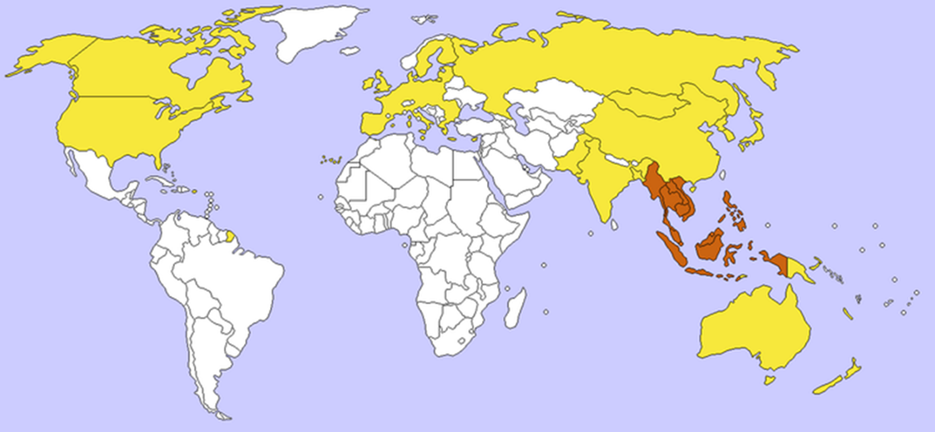 1. 	Доля прибічників ісламу та інших релігій, їх етнічний склад і розміщення по території країн АТР
1. 	Доля прибічників ісламу та інших релігій, їх етнічний склад і розміщення по території країн АТР
АТР – найбільш динамічний регіон планети, де сходяться інтереси світових держав і мають місце найважливіші процеси міжнародної економіки. Починаючи з другої половини XX ст. по теперішній час країни Південної, Східної, Південно-Східної Азії демонстрували темпи зростання, які значно перевищують світові показники: в 1970-1980-і рр. - «японське економічне диво», в 1980-1990-і рр.: «азіатські тигри» Корея, Тайвань, Сінгапур, Гонконг, потім - Таїланд, Індонезія, Малайзія; перше десятиліття XXI ст.: «азіатський дракон» - Китай; «Індійське економічне диво», «новий азіатський тигр» - В'єтнам. 
АТР потрапив до розряду пріоритетів провідних країн світу та економічних угруповань. ЄС ще в 1994 р. визначила відносини з країнами АТР як пріоритетні, а в 1996 р. в Бангкоку відбулася перша зустріч лідерів країн ЄС та АТЕС (Азіатсько-Тихоокеанське економічне співробітництво).
1. 	Доля прибічників ісламу та інших релігій, їх етнічний склад і розміщення по території країн АТР
1. 	Доля прибічників ісламу та інших релігій, їх етнічний склад і розміщення по території країн АТР
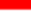 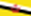 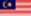 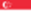 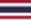 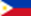 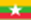 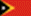 1. 	Доля прибічників ісламу та інших релігій, їх етнічний склад і розміщення по території країн АТР
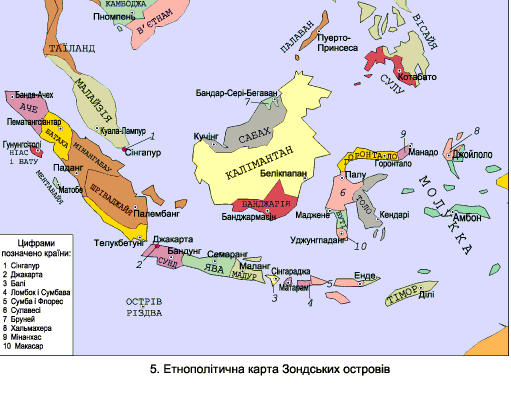 1. 	Доля прибічників ісламу та інших релігій, їх етнічний склад і розміщення по території країн АТР
Азія є частиною світу, де зародилися всі найбільші релігії земної кулі: іудаїзм, зороастризм, християнство, іслам, індуїзм, сикхізм, буддизм, джайнізм, даосизм, конфуціанство, синтоїзм. Однак доля цих релігій була різною. 
Одні з них широко поширилися й в інших частинах світу (християнство, іслам, іудаїзм), інші ж залишилися в основному азіатськими релігіями (зороастризм, сикхізм, буддизм, джайнізм, даосизм, конфуціанство, синтоїзм).
1. 	Доля прибічників ісламу та інших релігій, їх етнічний склад і розміщення по території країн АТР
У Південно-Східній Азії (як частини АТР) звичайно виділяють два підрайони. У першому з них, що включає півострів Індокитай без Малакки, серед віруючих переважає буддизм у формі тхеравади (Бірма, Таїланд, Лаос, Кампучія) або махаяни (В’єтнам). 
У другому, що охоплює Малаккський півострів і Малайський архіпелаг (Індонезію), поширені головним чином дві релігії: у Федерації Малайзії, Індонезії, Брунеї - іслам, на Філіппінах - християнство.
1. 	Доля прибічників ісламу та інших релігій, їх етнічний склад і розміщення по території країн АТР
1. 	Доля прибічників ісламу та інших релігій, їх етнічний склад і розміщення по території країн АТР
Більшість індонезійців сповідують іслам, до якого часто домішують елементи індуїзму, буддизму та місцевих язичницьких релігій. Прихильники індуїзму живуть переважно на Балі, а християни розсіяні по всій країні. Дві третини з усього християнського населення Індонезії — протестанти, інші переважно римські католики. Також тут багато буддистів та конфуціанців. У віддалених областях дуже поширені родові релігії.
Згідно перепису 2000 року, доля мусульман складала 86,1%, протестантів — 5,7%, католиків — 3%, індуїстів — 1,8%, буддистів і прибічників інших релігій — 3,4%.
Іслам найбільш суворо сповідують на західній Суматрі, Яві, південно-східному Калімантані та Малих Зондських Островах. В інших районах тільки одна третина із тих, хто вважають себе мусульманами, дотримуються всіх ритуалів.
1. 	Доля прибічників ісламу та інших релігій, їх етнічний склад і розміщення по території країн АТР
Бруней. Державною релігією є іслам, який сповідує 67% населення країни. 13% — буддисти, 10% — християни, 10% додержуються інших релігій, в тому числі місцевих вірувань. 
За іншими даними, 83% населення складають мусульмани, 7% — буддисти, а менш як 4% — представники інших конфесій; решта не оголосили про свою конфесійну належність.
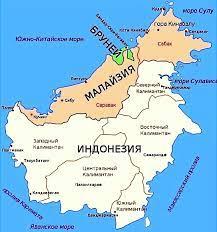 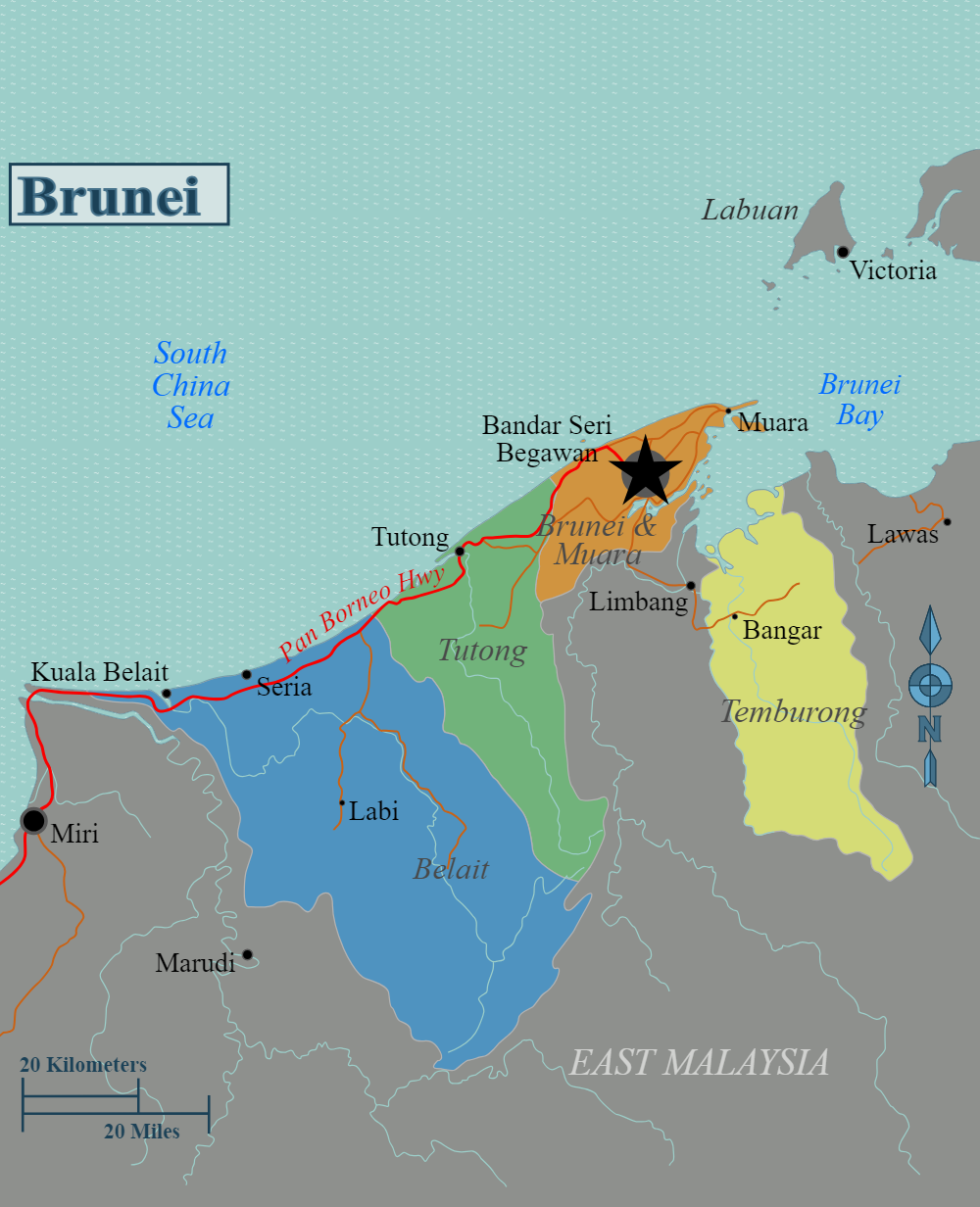 1. 	Доля прибічників ісламу та інших релігій, їх етнічний склад і розміщення по території країн АТР
МАЛАЙЗІЯ. За даними перепису населення 2020 року, 63,5% сповідує іслам; 18,7% буддизм; 9,1% - християнство; 6,1% - індуїзм; і 2,7%  мають іншу релігію або не мають інформації. Решта припадає на інші віросповідання, включаючи анімізм, народну релігію, сикхізм, Віру Бахаї та інші системи вірувань.
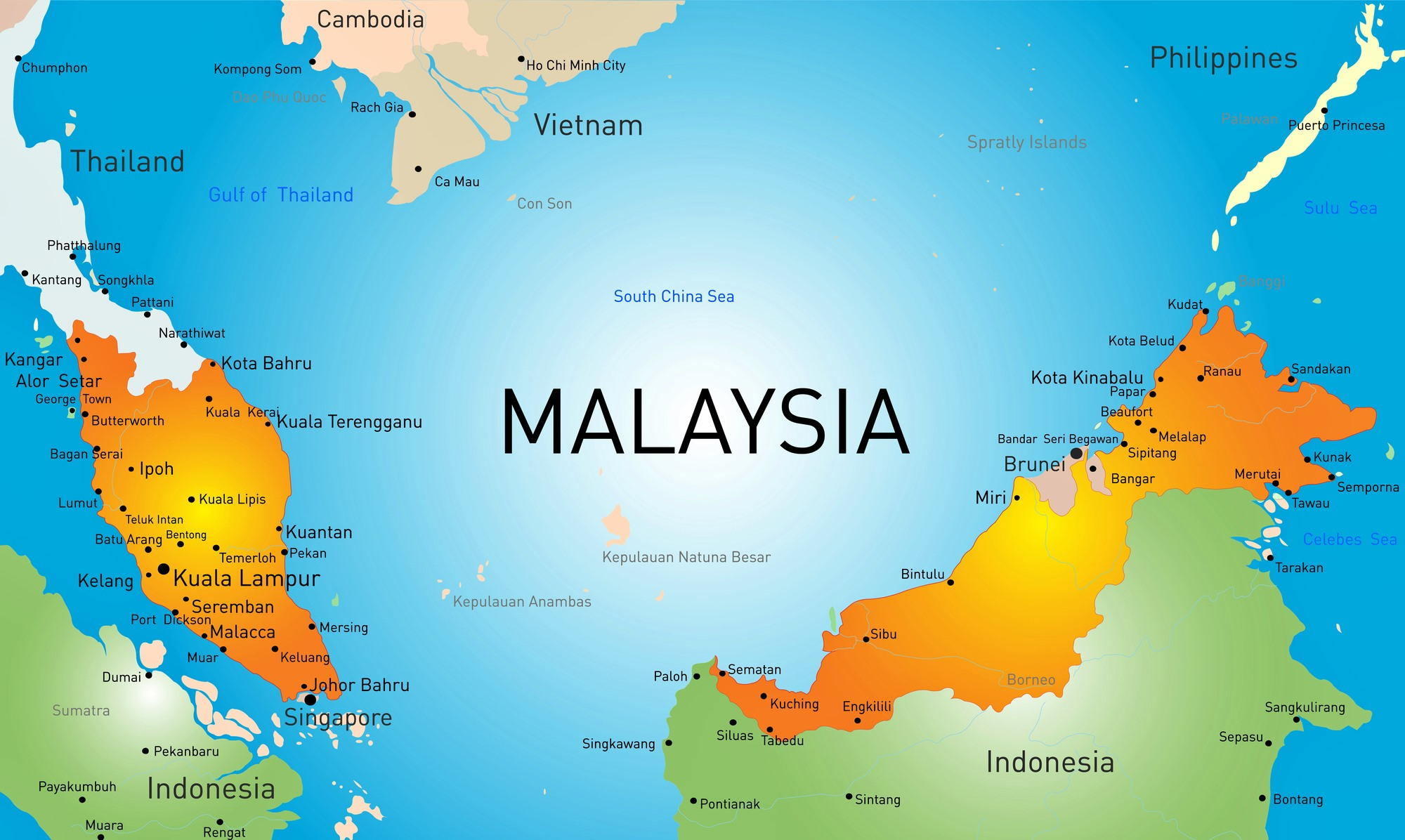 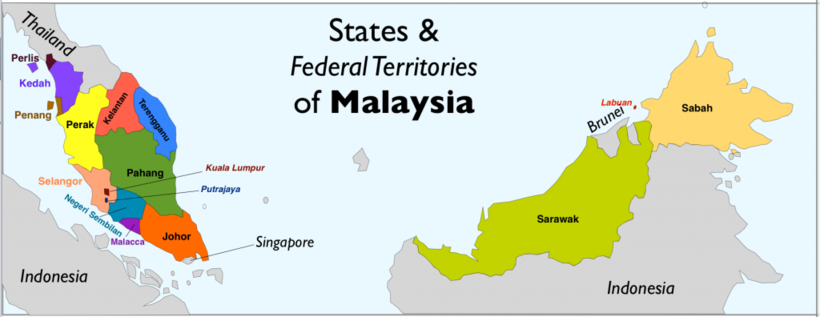 1. 	Доля прибічників ісламу та інших релігій, їх етнічний склад і розміщення по території країн АТР
Сінгапур. На час перепису 2020 року, основними конфесіями в Сінгапурі були буддизм (31,1%), християнство (18,9%), іслам (15,6%), даосизм і китайська народна релігія (8,8%), індуїзм (5,0%), сикхізм та інші релігії (0,6%). Нерелігійними вважать себе 20,0 % сінгапурців (у 2010 році — 17,0 %).
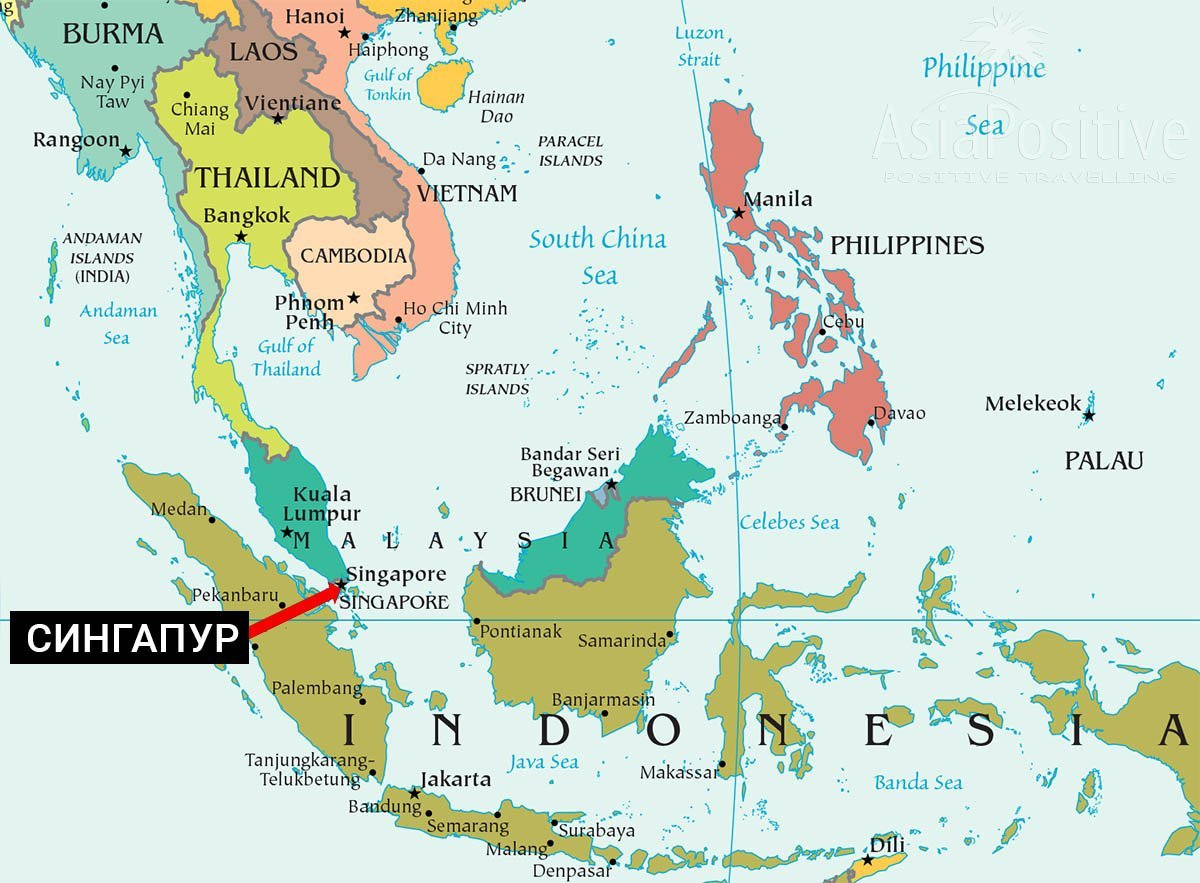 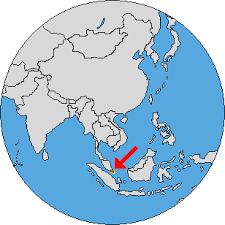 1. 	Доля прибічників ісламу та інших релігій, їх етнічний склад і розміщення по території країн АТР
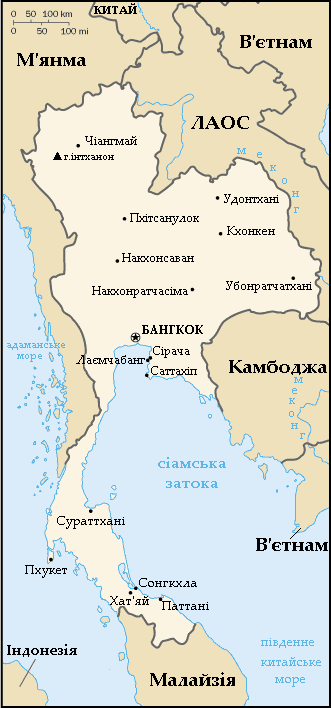 Таїланд. Вважається країною поширеного буддизму. Національну течію буддизму — тхеравада сповідує 94,7 % від усіх тайців, тоді як мусульмани становлять 4,6 % населення, а 0,7 % населення відносить себе до інших релігійних течій.
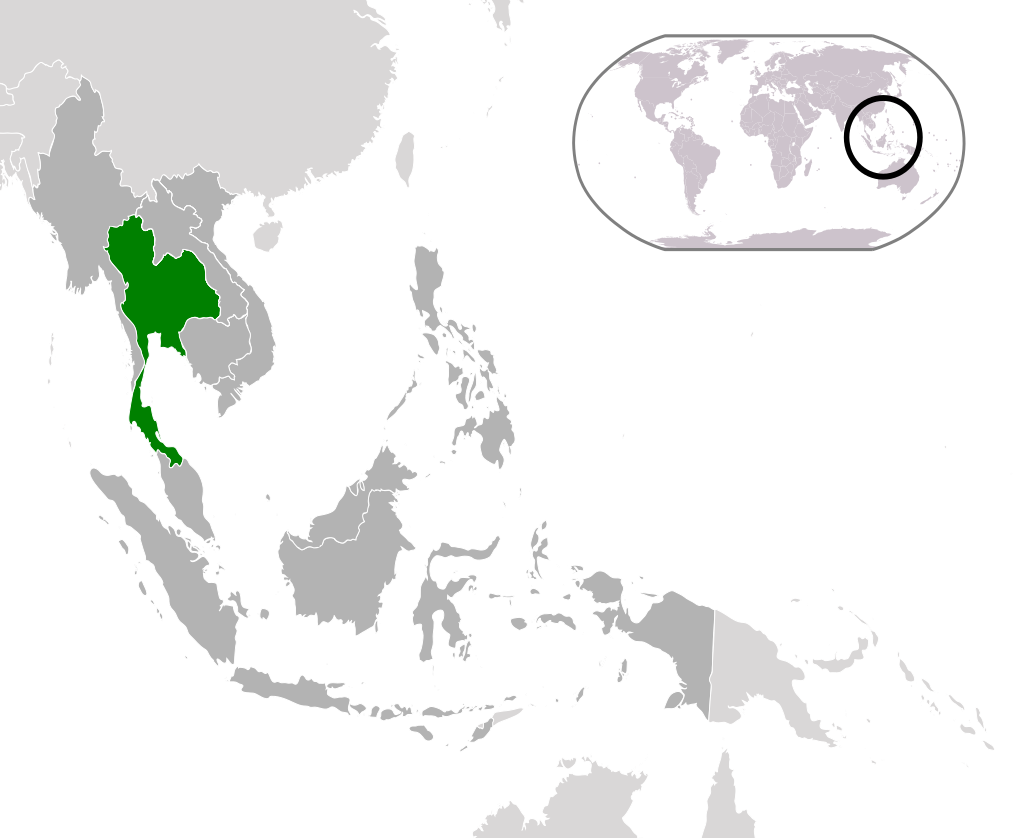 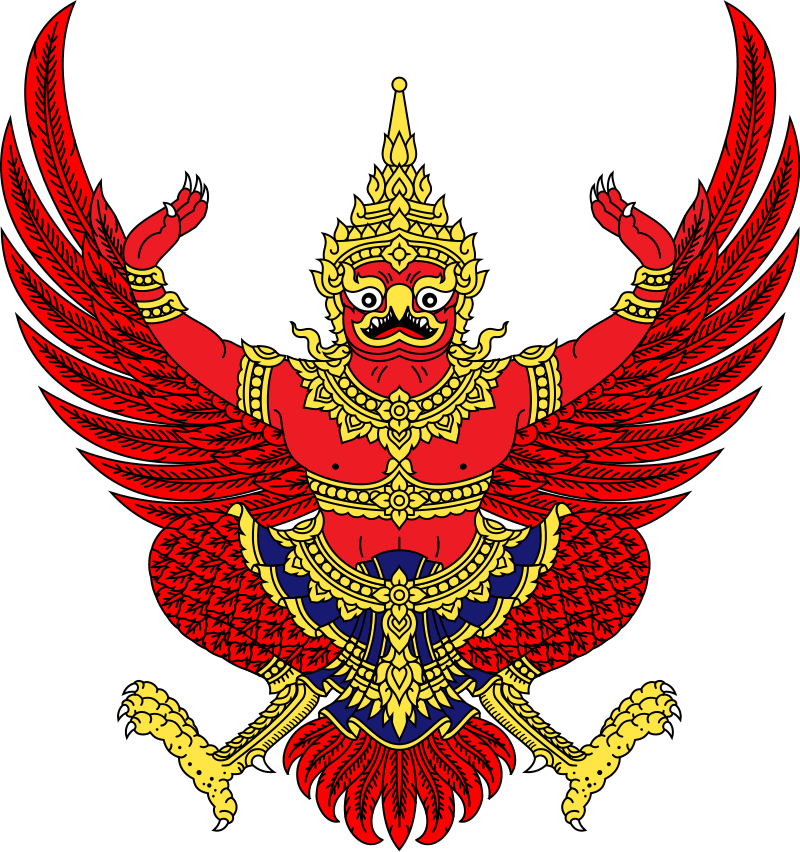 1. 	Доля прибічників ісламу та інших релігій, їх етнічний склад і розміщення по території країн АТР
Філіппіни. Домінуюча релігія: католицизм. Римо-католики - 80,9%, мусульмани - 5%, евангелійці - 2,8%, інші християни - 4,5%, інші (переважно місцеві релігії) - 6,8%.
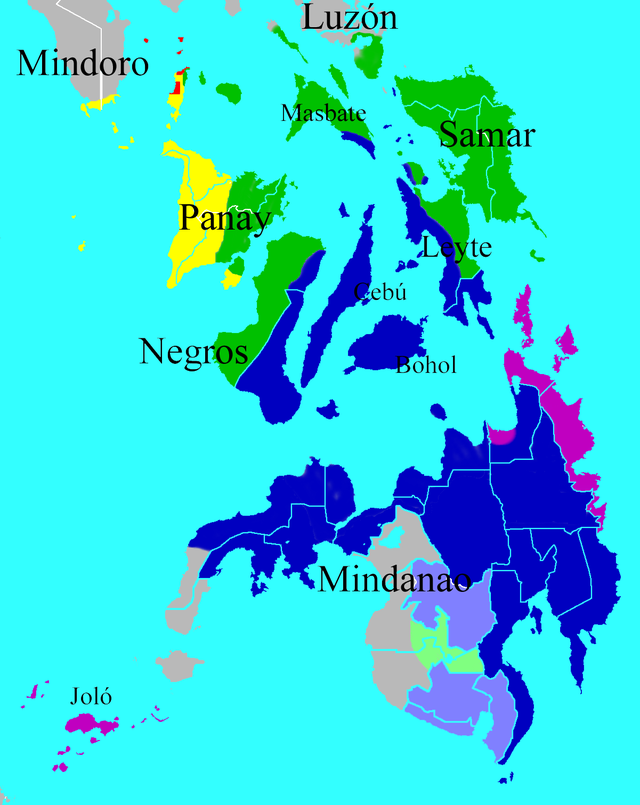 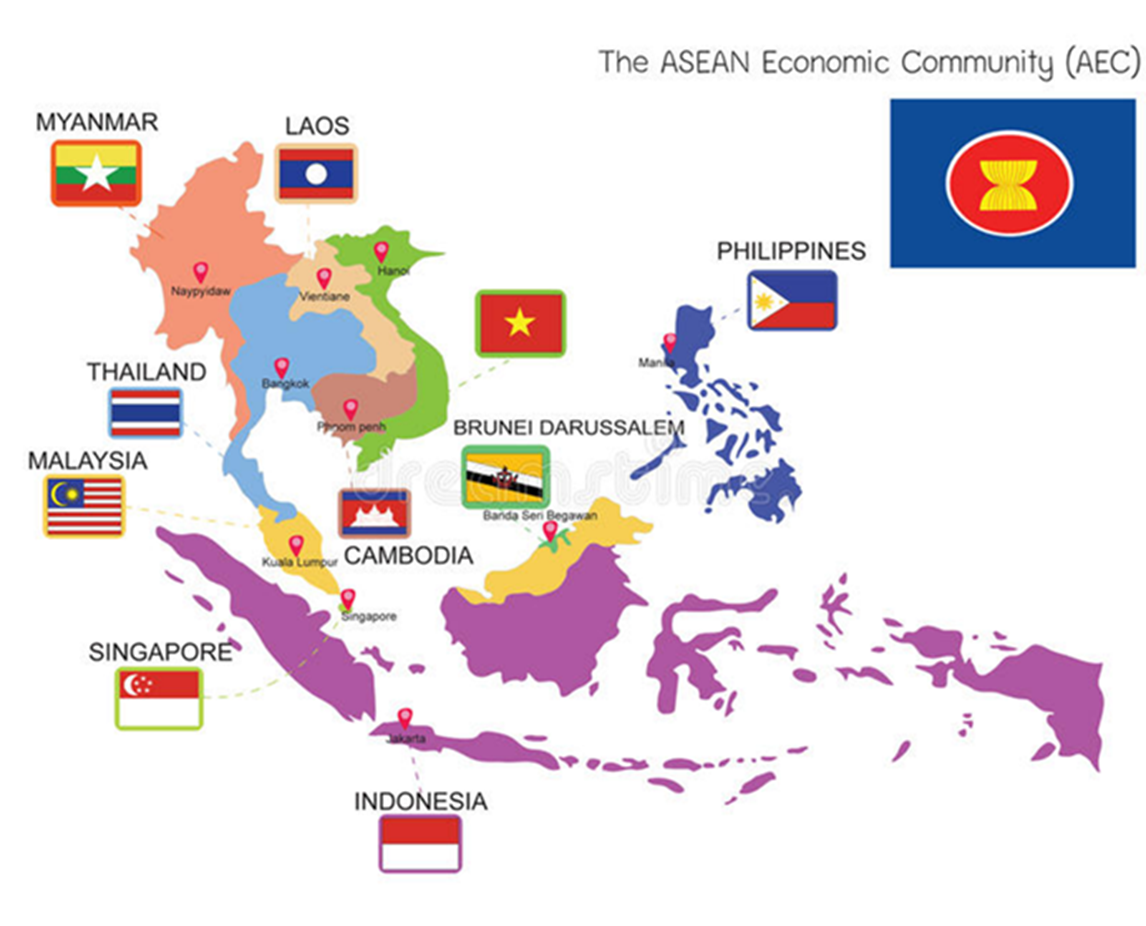 1. 	Доля прибічників ісламу та інших релігій, їх етнічний склад і розміщення по території країн АТР
Філіппіни. Етногенез етносів пов’язується з міграційними процесами з південних районів Південно-Східної Азії, зокрема і островів Індонезії. Формування сучасних етносів Філіппін відбувалося під впливом поширення ісламу і утворення перших держав у XIV ст. 
У XV ст. на півдні країни утворився Філіппінський султанат, на півночі - місцеві князівства. 
У XVI ст. почалося захоплення островів іспанцями, які на честь свого короля Філіппа II назвали їх Філіппінами. Внутрішні райони були підкорені ними лише усередині XIXст. За цей час майже всі філіппінські етноси були християнізовані.
1. 	Доля прибічників ісламу та інших релігій, їх етнічний склад і розміщення по території країн АТР
М’янма. Переважна більшість населення — буддисти (школа Тхеравада). Конфесійний склад населення: буддисти — 89 % християни — 4 %. Люди народності рохінджа (рохінґа), переважно мусульмани за вірою, є, за даними фахівців, нащадками однієї з етнічних груп бенгальців-мусульман із території, що нині складає державу Бангладеш, які переселялися до Ракхайну протягом останніх кількох століть. Вони складають близько 4%.
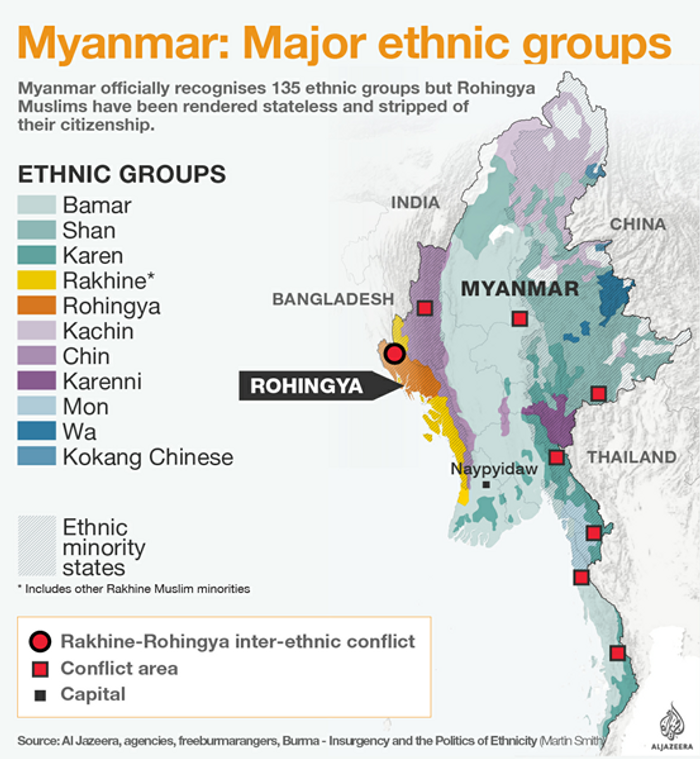 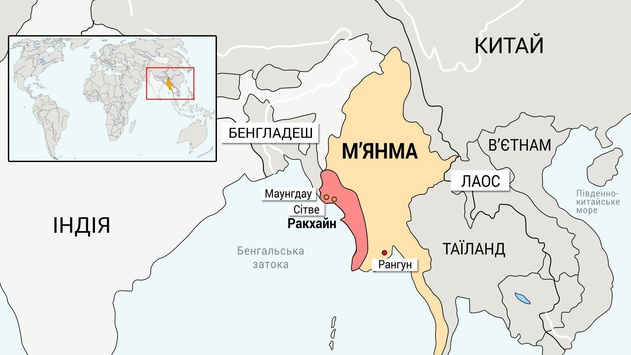 1. 	Доля прибічників ісламу та інших релігій, їх етнічний склад і розміщення по території країн АТР
Східний Тимор. Католики складають 	96,5 %, протестанти - 2,2 %, анімісти - 0,3 %, мусульмани - 0,3 %, буддисти - 0,05 %, індуїсти - 0,02 %, інші - 0,1 %. У 1976—1999 рр. практикувалася т. зв. трансміграція — переселення в Східний Тимор переважно мусульманського населення з перенаселених островів Західної Індонезії (Яви та Мадури, Балі, Південного Сулавесі та ін.) 
Після проголошення незалежності більшість мусульман повернулося до Індонезії, нині індонезійці налічують кілька тисяч осіб; є також невелика кількість малайзійців з Сараваку. У Ділі існує мусульманська громада арабського походження (нащадки переселенців середини — кінця XIX ст.) чисельністю близько 1 тис. осіб.
1. 	Доля прибічників ісламу та інших релігій, їх етнічний склад і розміщення по території країн АТР
Особливості історичного розвитку конкретних територій південно-Східної Азії (АТР) зумовили формування тут п’яти окремих історико-етнографічних областей: західно-індокитайської, східно-індокитайської (нам не потрібно), західно-індонезійської, східно-індонезійської, філіппінської.
Західно-індокитайська історико-етнографічна область. Займає простори М’янми (Бірми), Таїланду і Малайзії, Лаосу та прилеглих територій, що на крайньому заході і півночі населені етносами, як і розмовляють мовами китайської і центральної груп сіно-тибетсько ї сім’ї мов. Переважна більшість населення області розмовляє мовами тайської, камсуйської та інших мовних груп паратайської мовної сім’ї. Лише в М’янмі 88,8% населення розмовляє мовами сіно-тибетської сім’ї мов. У М’янмі найчисленнішими з них є м’янми (бірманці) - 75,3%, карени - 8%, чіни - близько 2%, качіни - 1,5% населення країни. 
У Таїланді 80,2% населення розмовляє мовами тайської групи паратайської сім’ї мов, а найчисленнішими етносами є кхотанці (сіамці) - 52,6%, лао - 26,8% населення країни. У Малайзії 45% населення країни розмовляє мовами австронезійської сім’ї мов (малайці, яванці), 29% китайською, 9% - мовами індоарійської групи індоєвропейської сім’ї мов.  Місцеве населення належить до південноазійської перехідної раси, сеної - до ведоїдної малої раси, а семанги - до негритоської малої раси великої австралоїдної раси. 
Бірманці (самоназви – м’янми, менми, мранми). Предки бірманців переселилися зі східної частини Тибету в І тис. до н.е. Найбільш ранні мігранти (етнос теше), заселивши рівнини і змішавшися з монами, стали предками сучасних чінів. 
Панівною релігією м’янмів є буддизм. Поряд з буддизмом зберігається культ натів - духів-покровителів (господарі в житла, води, рік, озер, гір , ремесел і т.ін. ) на чолі з верховним духом Тхайя-мін.
1. 	Доля прибічників ісламу та інших релігій, їх етнічний склад і розміщення по території країн АТР
Сіамці (самоназви - кхонтаї, тайці) становлять понад 80% населення Таїланду. У перші століття нашої ери перші групи предків кхонтайців переселилися з півдня Китаю до Таїланду. Основна релігія кхонтайців - буддизм. Король Таїланду вважається головою буддистської секти тхамают напряму хінаяни. Буддизм кхонтайців увібрав у себе численні традиційні обряди і вірування, зокрема віру в духів пхі - покровителів і господарів.
3. Західно-індонезійська історико-етнографічна область. Західно-індонезійська область охоплює територію островів (Суматри, Яви, Калімантану та прилеглих до них дрібних островів). Найчисленнішими етносами західно-індонезійської групи австралонезійської сім’ї мов є яванці, які становлять 46,3%, та сунди 12,8% населення Індонезії. Крім цих етносів, тут проживають ще мадурці - 5,6%, індонезійські малайці - 5,5%, мінаніка бау - 3,6%, буги - 2,4%, батаки - 2,3%, балійці - 2%, ачехи - 1,5%, банджари - 1,5%, макасари - 1,3% населення Індонезії. Перелічені етноси становлять майже 85% населення країни. Ще близько 40 етносів, які розмовляють мовами західної індонезійських груп, складають лише 5% населення Індонезії. 
Місцеве населення належить до південноазіатської перехідної раси, понад 90% з них - мусульмани-суніти, лише балійці сповідують індуїзм.
1. 	Доля прибічників ісламу та інших релігій, їх етнічний склад і розміщення по території країн АТР
Яванці - найчисленніший етнос Індонезії. Належать вони до південноазіатської перехідної раси, сповідують мусульманство сунітського напряму, є серед них і християни. Пануюча форма релігії яванців - мусульманство сунітського напряму, що проникло сюди у XIV ст. Хоча за державним і релігійним законом дозволяється багатоженство, у яванців переважає одношлюбність. Чоловіки і жінки в шлюбі рівноправні.
 Малайці (самоназва оранг-мелаю – «люди країни Мелаю») - дуже складна етнічна спільнота, яка має своєрідну внутрішню мозаїку. Належать вони до південноазіатської раси, розмовляють малайською мов ю західноавстронезійської групи австронезійської сім’ї мов, сповідують мусульманство сунітського напряму. Перші письмові пам’ятки малайці в південноіндійського походження датуються серединою І тис. н.е., впродовж XIV-XV ст. поширився арабський алфавіт. 
Найчисленніші групи - це малайці Індонезії (9,1 млн.), Малайзії (6,74 млн.), Таїланду (1,9 млн.) та Сінгапуру (315 тис.). Прабатьківщиною малайців, очевидно, є західна частина о. Калімантан. Звідси вони розселилися на острови Південно-Китайського моря, потім на о. Суматру та на Малайський півострів. На середину І тис. н.е. на Суматрі малайці створили перші держави, що в VII-VIII ст. були об’єднані в буддійську імперію Швірінджайя. У ХIII-ХІV ст. малайці Індонезії потрапили у сферу впливу яванської імперії Маджапахіт. У ХІV-ХV ст. малайці прийняли іслам, у XV ст. склався Малайський султанат, а в XVII - перші й половині XX ст. існували численні невеликі султанати.
1. 	Доля прибічників ісламу та інших релігій, їх етнічний склад і розміщення по території країн АТР
Мінангкабау (самоназва мінанг кабоу, уранг каданг, хранг чинк – «перемагаючий буйвол». Наукова етимологія - від йнонг-кабу – «рідна земля») проживають на заході о. Суматри в Падангському нагір’ї. Належать до південноазіатської перехідної раси, з XVII ст. сповідують мусульманство сунітського напряму, мова належить до західноавстронезійської групи австралонезійської сім’ї мов, з кінця XIX ст. на основі латинського і арабського алфавітів склалася писемність. 
4. Східноіндонезійська історико-етнографічна область. Область займає велику кількість островів Східної Індонезії, що лежать між о. Сулавесі на заході, штатом Іріан-Джая - на сході, о. Тімор - на півдні, Філіппінськими островами - на півночі. Вона населена великою кількістю нечисленних етносів. Найчисленніші з місцевих етносів - це буги (майже 4 млн.), сумбанці (2 млн.) та горонтали (1 млн.), мови яких належать до західноавстронезійської групи австронезійської сім’ї мов.
1. 	Доля прибічників ісламу та інших релігій, їх етнічний склад і розміщення по території країн АТР
Місцеве населення належить до південноазіатської перехідної раси, почасти східно-індонезійської змішаної раси та папуасько-меланезійської підраси австралоїдної великої раси. Для релігії місцевих етносів характерне поєднання мусульманства і християнства з традиційними релігіями, а в бугів - залишків індуїзму з мусульманством і первісними релігійними віруваннями і обрядами.
Переважна більшість етносів східно-індонезійської історико-етнографічної області розвивалися під значним впливом давніх і середньовічних державно-політичних утворень. Упродовж XV-XIX ст. цілий ряд племінних етнічних груп сконсолідувалися політично і створили власні державні утворення. Ще в XV-XVI ст. буги створили свої індуїстські князівства, а в XVII ст. прийняли мусульманство.
1. 	Доля прибічників ісламу та інших релігій, їх етнічний склад і розміщення по території країн АТР
5. Філіппінська історико-етнографічна область. Область займає понад 7 тис. островів, найбільші з них: Лугом, Мінданао, Палаван, Міндоро, Самар, Себу, Негрос, Панай, Лічіте, Бохаль, Масбате та ін. Понад 99% населення Філіппін розмовляє мовами західно-австронезійської групи австронезійсьноі сім’ї мов. 
Філіппінці діляться на три групи: рівнинні, прибережні та мусульманізовані. Найчисленнішими з них є прибережні філіппінці-християни, які становлять 90% населення країни, серед них бісайї - 41,7%, тагали - 24%, ілоки - 11,1%, гиполи - 7%, пампангани - 3,5%, ангансінами - 2,2%, ібанги – 1,7% населення країни. 
Рівнинні філіппінські етноси складають лише 3,8% всього населення країни. Живуть вони у внутрішніх районах Лусона, Мінданао, Міндоро та на інших островах, сповідують християнство і дотримуються традиційних релігій. 
Третю групу представляють рівнинні і прибережні мусульманізовані етноси півдня Філіппін (маранаої, магінданаої, тоусоги, самали та ін.), які складають 4% всього населення країни.
2.	Особливості ісламізації Азійсько-Тихоокеанського регіону і проникнення до нього інших вірувань
Південно-Східна Азія, розташована на «перехресті Азі», приваблювала населення Китаю і Індії. Острів Явадвіпа  (острів ячменю, Ява?) згадується  у давньоіндійському епосі «Рамаяна». За китайськими джерелами, ще у 110—87 рр. до н.е. до двору імперії Хань прибуло посольство з південної країни Хуанчжи (район Малаккського півострова, можливо о. Суматра). Найбільший вплив здійснила Індія. Вплив давньокитайської цивілізації у порівнянні з давньоіндійською носило більш обмежений характер. Контакти з Індією сприяли формуванню давніх держав на території Малайського архіпелага і Малаккського півострова. 
Під впливом Індії в регіоні поширився буддизм.
2.	Особливості ісламізації Азійсько-Тихоокеанського регіону і проникнення до нього інших вірувань
Окрім буддизму, у державах західної Малайзії і Індонезії в ранньому Середньовіччі отримали поширення культи пізнього о брахманізму і індуїзму, головним чином серед верхівки. В народному середовищі були сильними традиції докласових вірувань, головним чином, анімістичних.
З VIII ст. посилюється роль арабо-мусульманських торговців в Південних, і поряд з китайськими хроніками Південно-Східна Азія потрапляє в поле зору  арабських географів и мандрівників Саме через них ми знаємо про багаті порти, скарби і широкі торговельні і культурні зв’язки регіону. 
З творів 40-х - 50-х років IX ст. слід особливо виділити «Повідомлення про Китай та Індію» невідомого автора, «Книгу шляхів і країн» видатного географа Ібн Хордідбеха, складену бл. 846 р. з використанням античних даних (за Птоломеєм), з творів початку X ст. — писання Абу Зайда Хасака, що ґрунтуються на матеріалах IX ст., і нарешті, з авторів середини X ст. необхідно назвати Масуді, зірку першої величини в середньовічній арабській географічній науці, а також книгу "Чудеса Індії".
2.	Особливості ісламізації Азійсько-Тихоокеанського регіону і проникнення до нього інших вірувань
Особливої ​​згадуються у арабомовних авторів незліченні багатства махараджі, і насамперед золоті та срібні запаси. Джерелами цих запасів були торгівля, грабіж та видобуток цих металів на Суматрі та в Малаї. 
Поряд із цим відзначаються родючість і густонаселеність аграрних районів при міських центрах, без чого держава загалом була б надто залежною від зовнішньоторговельної кон1юнктури. Палітра місцевих товарів, що мали величезний попит на світовому ринку, в цей час включала камфору і алое, перець, гвоздику, мускатний горіх і кардамон, сандалове дерево та інші цінні та рідкісні сорти деревини і т.д.
2.	Особливості ісламізації Азійсько-Тихоокеанського регіону і проникнення до нього інших вірувань
Торгові общини мусульман почали виникати тут у VII—X ст. Логічно вважати, що раніше і частіше за інших з ісламською культурою Близького Сходу контактували території, що прилягали до зони Малаккської протоки. В ряді портових центрів на шляху до Китаю існували групи купців-мусульман, а наприкінці XIIIст., коли в Гуджараті (штат Індії) і ряді інших областей Індії, що здавна торгували з Західною Індонезією, став затверджуватися іслам, регулярна проповідь мусульманської доктрини й обернення в нову віру малайських правителів стали неминучим наслідком економічних та культурно-політичних зв'язків.
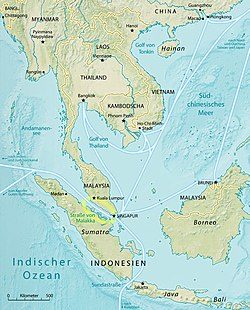 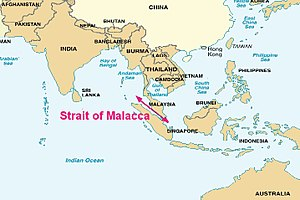 2.	Особливості ісламізації Азійсько-Тихоокеанського регіону і проникнення до нього інших вірувань
Після розпаду держави Шрівіджая і втрати цією державою економічної і політичної могутності регіональний експорт став концентруватися в малаккських портах північно-західного і східного узбережжя Суматри. Сюди, крім маси транзитних (близькосхідних і далекосхідних) товарів «стікались» предмети індонезійського вивозу, що високо цінувалися:  алое, кориця, олово та інше. 
Зі зростанням торгово-ремісничого населення та місцевої міської еліти, пов’язаної із зовнішньоторговельними доходами, з припливом іммігрантів створювалося соціальне середовище, значною мірою відірване від старої традиційної культури. Це середовище було більш сприйнятливим до проповіді ідей і принципів ісламу, яке посилювалося разом з розширенням числа приїжджих мусульманських купців і улемів, особливо з Індії.
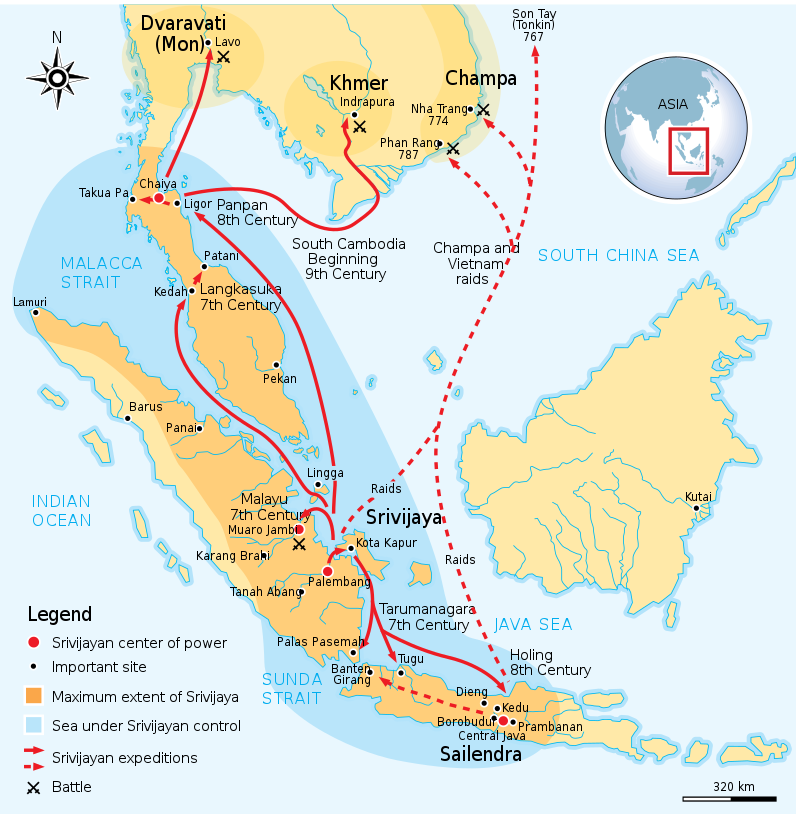 2.	Особливості ісламізації Азійсько-Тихоокеанського регіону і проникнення до нього інших вірувань
Процес ісламізації Азійсько-Тихоокеанського регіону розпочалося наприкінці XIII – на початку XIV ст., особливо на Північній Суматрі. Остання чверть XIII – XIV ст. – це початковий період ісламізації регіону. Широкого поширення іслам отримав після появи султанату Малакка (з першої половини  — середини XV ст.).
Частина правлячого класу малайських держав виявилася зацікавленою у новій релігії, що сприяла згуртуванню їхніх інтересів з інтересами заморського купецтва та впливових мусульманських кіл. Разом з тим іслам більшою мірою, ніж старі класові релігії, був звернений до народних мас, куди проникав міське середовище. У умовах прийняття ісламської віри правителями князівств служило засобом зміцнення соціально-політичної опори їхньої влади, їх харизматичного статусу серед підданих і союзників.
2.	Особливості ісламізації Азійсько-Тихоокеанського регіону і проникнення до нього інших вірувань
Іслам також означав не лише нові, уніфіковані та масові релігійно-культові практику та догматику, а й більшу свободу духовенства від державної політики, на відміну від старої системи з характерним для неї зрощенням світської та духовної влади. 
Становлення ісламізованих режимів відбулося насамперед на східному узбережжі Суматри (князівства Самудра, Педір, Перлак, Ару), ніж на Малакському півострові. Ця область була в меншій ступені і пов’язана з державними та ідеологічними традиціями Шрівнджаї та яванських держав. Водночас для панівного класу, торгової верхівки та купецьких громад північносуматранських князівств звернення до нової віри, до ісламської ідеології було засобом протистояння як з яванським диктатом, так і сіамською агресією.
2.	Особливості ісламізації Азійсько-Тихоокеанського регіону і проникнення до нього інших вірувань
Венеціанець Марко Поло, який протягом майже півроку пробув на Північній Суматрі, у своїх записках, що стосуються початку 1292 р., повідомляє про недавнє звернення «купцями-сарацинами» до ісламу держави «Ферлек» (Перлак). З цього джерела випливає, що в Перлаку населення вже було звернене у віру пророка, але за його межами ісламізація лише розгорталася. 
Однак порівняно скоро іслам затверджується в іншому центрі Північної Суматри — Самудрі. Можна вважати, що імператор Самудри прийняв мусульманську віру в 1294 р., коли він поріднився з правителем Перлака, одружившись з його дочкою. До 1297 р. відноситься надгробок цього неофіту ісламу і його нове ім'я - Малік-аль-Салек. 
Коли Марко Поло відвідав Суматру, імперська система Шрівіджаї вже не існувала, і за даними венеціанця, на острові вісім портових князівств, включаючи Мелаю. Відбувалося більш інтенсивне заселення південних областей Малакського півострова, що призводило до появи нових торговельних і сільськогосподарських вогнищ.
2.	Особливості ісламізації Азійсько-Тихоокеанського регіону і проникнення до нього інших вірувань
Коли через півстоліття, в 1345—46 гг. відомий арабський мандрівник Ібн Баттута двічі відвідав Самудру, то він виявив багату торговельну державу, на чолі з султаном, який сповідував ортодоксальний іслам шафіїтського штибу (як і у більшості сучасних мусульман Південно-Східної Азії). 
Разом з іншим торговим поселенням, Пасеєм, Самудра утворила державу, яка стала відомою переважно як султанат Пасей. До часу Ібн Батути, незадовго до того, як Пасей зазнав маждапахітського завоювання (близько 1360 р.), він сам вів війни з сусідами, утверджуючи іслам. Розширилася його роль посередницької торгівлі; його авторитет як центру мусульманського богослов'я, ісламізована малайська культура продовжувала зростати і після яванської експансії, багато в чому будучи орієнтиром розвитку блискучих культурних традицій Малакського султанату.
3.	Взаємовідносини ісламу з автохтонними віруваннями і конфесіями
Індонезія – найбільша в світі ісламська держава, а також найбільша держава, яка складається винятково з островів (з малайської – «острівна країна»). Це близько 13 тис. островів, розташованих в архіпелазі між Індійським і Тихим океанами. З них лише 922 постійно населені. Найбільші з них – о. Суматра, Ява, Калімантан, Тімор, Сулавесі, Нова Гвінея, Молуккські. Індонезія розташована на стратегічних морських шляхах, найбільш важливим з яких є Малаккська протока між о. Сулавесі і Малайським півостровом.
Індонезія була першою територією в Азії, яка стала колонією західних держав. Португальці в XVI ст. першими встановили контроль над «островами прянощів» (Молуккські, о. Амбон, о-вами архіпелагу Банда) і закріпилися в бухті Малакка на Малайському пів-ві біля Малаккської протоки, контроль над якою дозволяв їм контролювати усю торгівлю з Європою.
На початку XVII ст. в архіпелазі розпочала свою діяльність Нідерландська Ост-Індська кампанія, яка поступово витіснила звідси усіх суперників. Вона встановила монополію на джерела прянощів і торгівлю ними, запровадила спеціалізацію різних островів по їх вирощуванню. Після того як у 1800 р. нідерландську Ост-Індську компанію було ліквідовано, її права перейшли до уряду Нідерландів.
3.	Взаємовідносини ісламу з автохтонними віруваннями і конфесіями
Колонією «Нідерландська (Голландська) Індія» управляла голландська адміністрація на чолі з генерал-губернатором. Столиця колонії – м. Джакарта знаходилась на о. Ява. Представники місцевої еліти обіймали нижчі посади в колоніальній адміністрації і колоніальній армії. Представницьких органів влади в колонії не існувало.
Нідерланди проводили дискримінаційну політику по відношенню до мирного населення, яке на початку XX ст. складало 96% усіх жителів і представляло по над 300 етнічних груп. Серед них найбільшою етнічною групою (понад 40%) були яванці, найбільш привілейованою – китайці.
3.	Взаємовідносини ісламу з автохтонними віруваннями і конфесіями
У 1911 р. на о. Ява була створена організація Союз ісламських торговців (з 1913 р. стала називатися Сарекат іслам (Ісламський союз). У 1914-1915 рр. її діяльність вийшла за межі о. Ява. У діяльності Сарекат іслам з’явилися антиколоніальні і антикапіталістичні вимоги, у тому числи боротьби проти «гріховного капіталізму».
Основною заслугою Сарекат іслам було прийняття ісламу як основи ідентичності та спільності багатоетнічного корінного населення колонії. Адже було важко знайти те спільне, що могло їх об’єднати, крім ісламу. Проте іслам колонії не був однорідним. Лише третина мусульман (сантрі) дотримувались шаріату. Переважна більшість населення сповідувала іслам у поєднанні з індуїзмом, буддизмом чи місцевим містицизмом.
Незважаючи на те, що, враховуючи інтереси місцевої еліти, королева Нідерландів Вільгельміна (1890-1948 рр.) прийняла рішення про створення у 1916 р. в колонії дорадчого органу – Народної ради (Фолксрааду), населення було невдоволено. Серед 38 її членів лише 15 були корінними мешканцями. Тому у жовтні 1917 р. конгрес Сарекат іслам висунув вимогу самоуправління для колонії і закликав до боротьби проти «гріховного капіталізму».
3.	Взаємовідносини ісламу з автохтонними віруваннями і конфесіями
На початку 1919 р. Ісламський союз налічував уже 2 млн членів. У 1926 р. було створено Союз ісламських богословів («Нахдатул улама»). Незважаючи на релігійний характер, як і Сарекат іслам, він висував вимоги в інтересах усього суспільства.
Ідею незалежності Нідерланської Індії вперше запропонували члени Індонезійського союзу, який утворився у 1922 р. в Нідерландах на основі земляцтва студентів з Нідерландської Індії. Одним з його лідерів був Мохаммад Хатта. Незважаючи на таку радикальну мету – здобуття незалежності – Союз відкидав масові методи боротьби і вважав першочерговим завданням освіту, духовний і організаційний розвиток народу.
У 1927 р. на базі Бандузького дослідного клубу інженер Сукарно (1901-1970) створив партію Національний союз Індонезії (з 1928 р. – Національна партія Індонезії, НПІ). В основу партії Сукарно поклав три принципи єдності: світський націоналізм, ісламізм і комунізм.
3.	Взаємовідносини ісламу з автохтонними віруваннями і конфесіями
В Індонезії вже у червні 1945 р. Сукарно сформував п’ять принципів державності Індонезії, відомі як «панча шила», п’ятий принцип цікавий для нашого курсу:
Віра в єдиного Бога на основі свободи віросповідання і віротерпимості (на противагу створенню ісламської держави). Це було важливо для багатоконфесійного індонезійського суспільства.
Преамбула проекту конституції, що розроблявся під час боротьби за незалежність країни, згадувала необхідність для мусульман дотримуватися законів шаріату, але ця фраза була видалена з проекту у серпні 1945 р. 
У серпні 1950 р. була прийнята конституція незалежної Індонезії, що гарантувала  громадянам свободу віросповідання (стурбованість загрозою сепаратизму). В політичній сфері  йшла боротьба між партіями. На крайньому правому крилі були деякі ісламські кола, які виступали за перетворення РІ на ісламську державу. У 1956-1957 рр. активізувалася боротьба ісламських фундаменталістів.
3.	Взаємовідносини ісламу з автохтонними віруваннями і конфесіями
Спроби окремих партій та рухів Індонезії додати згадки шаріату до статті 29 конституції під час конституційної реформи 1999—2002 успіху не мали. Офіційно визнаними (наприклад, при переписах населення) є шість (з 1978 по 1998 рік, п'ять) релігій: іслам, протестантизм, католицизм, індуїзм, буддизм і конфуціанство. 
Початковий список, проголошений президентом Сукарно в 1965р. включав конфуціанство, але воно було усунуто зі списку «офіційних» релігій урядом Сухарто в 1979 р. У зв'язку з цим жителі країни могли вказувати конфуціанство як свою релігійну приналежність у переписі 1971 р., переписах (1980, 1990, 2000), у яких прибічники конфуціанства (які є водночас мусульманами, християнами, чи буддистами) зараховувалися як «інші».
3.	Взаємовідносини ісламу з автохтонними віруваннями і конфесіями
Бруней. З кінця 1980-х років у країні діяла концепція Мелаю-Іслам-Бераджа («Малайська ісламська монархія»), яка передбачала повагу та рівні права всіх конфесій на території країни, але з домінуючою роллю ісламу. У 2013 р., після того, як султан Брунея Хассанал Болкіах прийняв шаріатську кримінально-правову систему, проповідь неісламських релігій мусульманам або атеїстам була заборонена. Порушення цього указу загрожує штрафом у $20 тис. і ув'язненням на 5 років. 
1 травня 2014 р. Бруней став шаріатською країною, разом з цим було ухвалено нові закони, що дозволяють засуджувати до смертної кари за гомосексуальність та пороти жінок за спробу зробити аборт. Згідно з Конституцією держави Бруней Даруссалам, офіційною релігією є іслам, але всі інші релігії також можуть проповідуватись у будь-якій частині країни. Бруней входить до списку країн, де порушується свобода віросповідання. За офіційними даними в Брунеї існують 110 мечетей, 6 християнських церков, 3 буддистські храми та один індуїстський храм.
3.	Взаємовідносини ісламу з автохтонними віруваннями і конфесіями
Офіційною релігією в Малайзії є іслам. Конституція робить Малайзію світською країною та гарантує свободу релігії, водночас встановлюючи іслам як «релігію Федерації», щоб символізувати його важливість для малайзійського суспільства.
В Сінгапурі більшість мусульман – малайці, але іслам сповідують й інші народи. 15-а стаття конституції Сінгапуру гарантує свободу віросповідання. У Сінгапурі переважає суннізм шафійського мазгабу, який сповідує більшість малайців, частина арабів — вихідців із Хадрамаута (арабська громада шафіїтів володіє кількома власними мечетями). Сінгапурські шафіїти мають у своєму розпорядженні мечеті, ісламські центри, початкові школи та медресе, а також підтримують зв'язки з громадами і навчальними закладами Малайзії, Індонезії та Ємену.
Прихильники ханафійського мазгабу є серед вихідців з Пакистану та Індії. Також у Сінгапурі представлені ісмаїліти (переважно вихідці з Пакистану), ібадіти (вихідці з Оману) і ахмадити (частина пакистанців, індійців і невелика група малайців). Сінгапур є центром місіонерської діяльності секти ахмадіє в Південно-Східній Азії, тут розташоване видавництво «Аль-Ахмадіє Прес», що випускає релігійну літературу і періодику малайською та англійською мовами
3.	Взаємовідносини ісламу з автохтонними віруваннями і конфесіями
Філіппіни. Конституція гарантує відокремлення церкви від держави та вимагає від уряду однаково поважати всі релігійні переконання.
Опитування 2000 р. показало, що близько 5% населення Філіппін є мусульманами, що робить іслам другою за величиною релігією в країні. Проте за оцінкою Національної комісії з мусульман Філіппін за 2012 рік (NCMF) стверджується, що мусульман налічується 10,7 мільйона, або приблизно 11 % загального населення. Більшість мусульман живуть на островах Мінданао, Палаван та в провінції Сулу – області, відомої як Бангсаморо або регіон Моро. Більшість мусульман Філіппін сповідують сунітську течію.
3.	Взаємовідносини ісламу з автохтонними віруваннями і конфесіями
Таїланд. Відповідно до тайської конституції, Таїланд є світською державою, яка гарантує релігійну свободу для всіх громадян Таїланду, хоча за законом король має бути буддистом Тхеравади. Багато інших людей, особливо серед етнічної групи ісан, сповідують народні релігії Тай. 
Значна частина мусульманського населення, переважно тайських малайців, присутня особливо в південних регіонах. Тайське законодавство офіційно визнає п'ять релігій: буддизм, іслам, індуїзм, сикхізм і християнство.
3.	Взаємовідносини ісламу з автохтонними віруваннями і конфесіями
У М’янмі відбувається переслідування мусульман. Так, з 2012 по 2017 рр. близько 73 тисяч представників народності рохінджа, мусульман за вірою, втекли від насильства на заході М’янми до сусідньої Бангладеш 
(https://glavcom.ua/news/kilkist-zhertv-religiynogo-konfliktu-u-myanmi-perevishchila-tisyachu-osib-435005.html).
Східний Тимор.  Незалежність проголошена 28 листопада 1975 р. від Португалії; до цього була колонією з XVI ст. Одразу ж після проголошення незалежності окупована Індонезією (мусульманська країна), яка утримувала її до 1999 р. У ході окупації індонезійці влаштували геноцид місцевого населення, переважно християн і самостійників, під час якого загинуло, за різними підрахунками, від 90 до 200 тисяч осіб. У 1999 р. призначений із Джакарти губернатор Суареш наказав вбивати «священиків та монахинь», цих «розповсюджувачів комунізму». 
Офіційною релігією з 1999 р. є католицизм. Примітно, що Папа Франциск прибуде до столиці Ділі 9 вересня 2024 року і перебуватиме там два дні. Очікується, що побачити Папу Римського приїдуть 700 тисяч осіб – майже кожен другий житель Східного Тимору. Населення країни становить 1,34 млн осіб, з яких понад 97% є католиками.